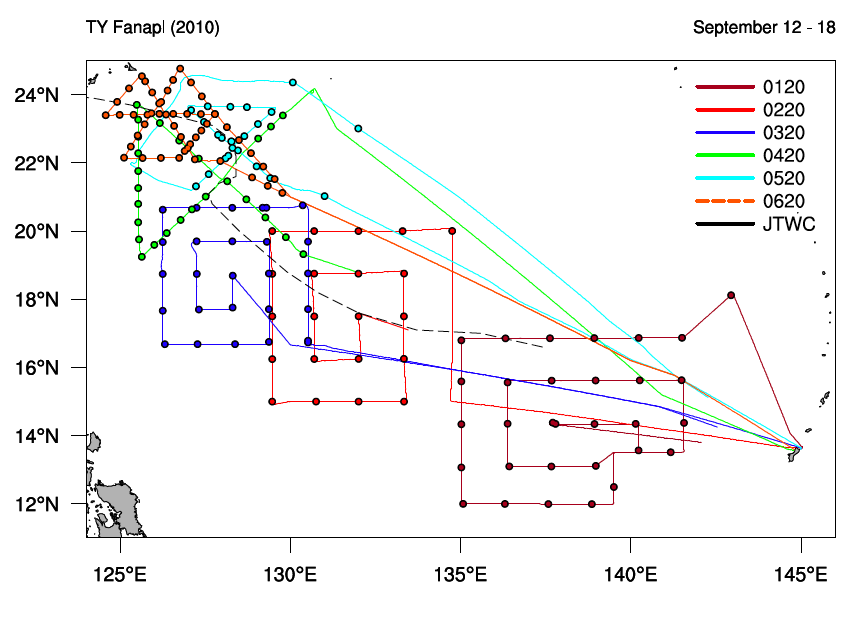 Formation
TY Fanapi
Sequence of flights that square 
	spirals patterns to obtain optimal 
	Coverage to identify factors 
	related to TC formation
Role of:
Separate convection centers
Separate vortices
Midlevel versus low-level
circulations
Use of aircraft data for specification
	of low-level thermodynamic 
	conditions
Model and satellite-based studies
	the formation of TY Fanapi
All things Tropical Cyclone
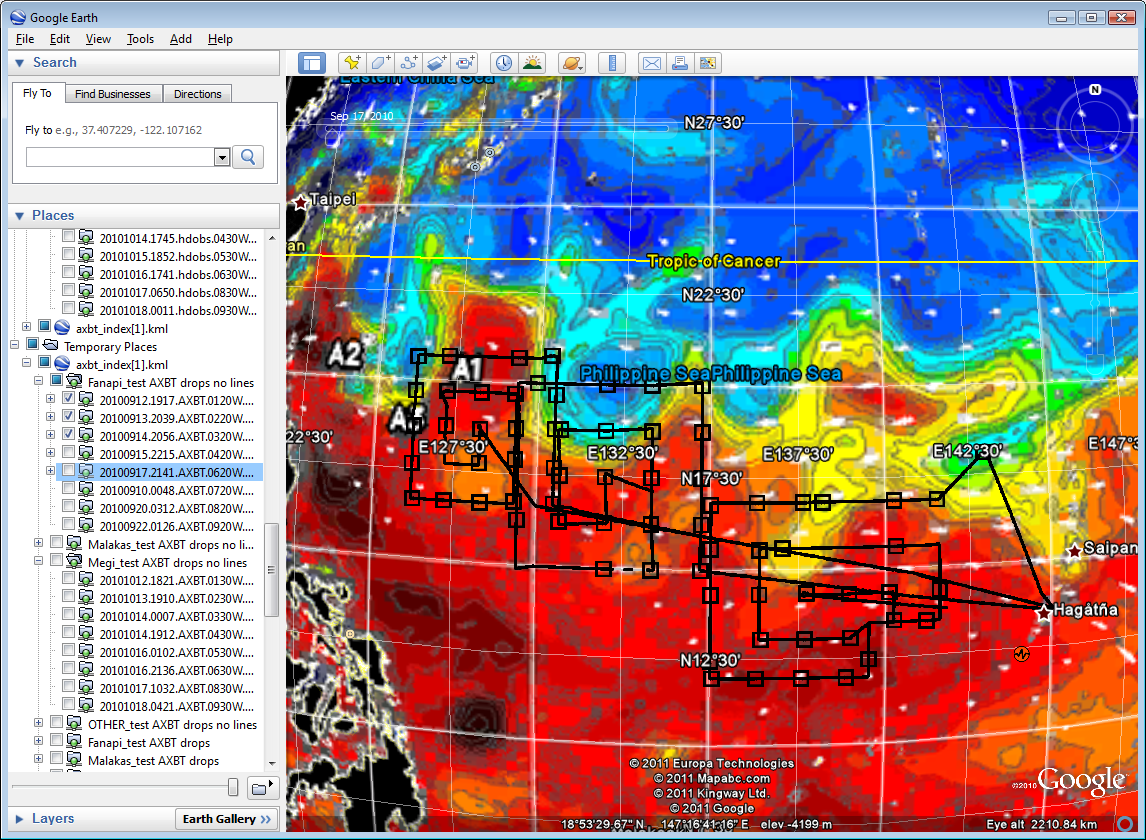 Pre-Fanapi AXBTs
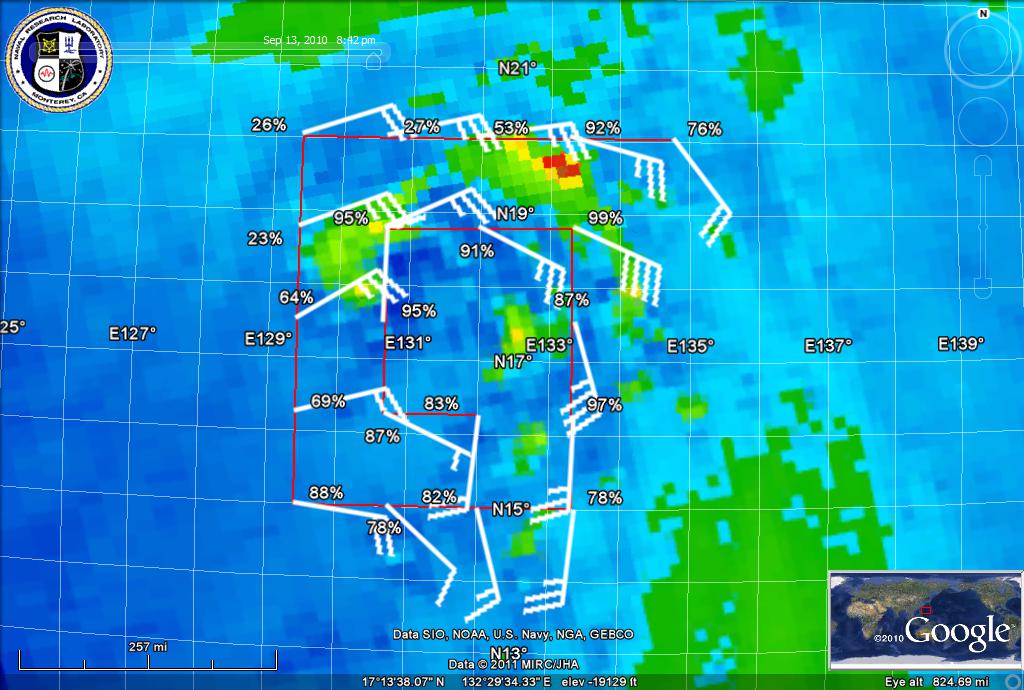 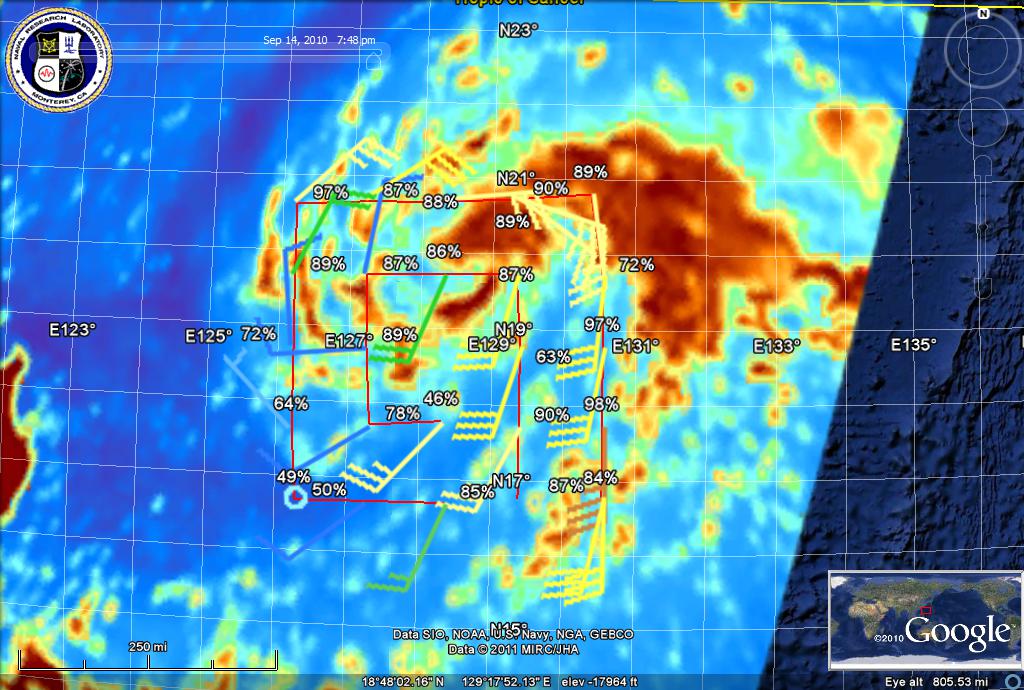 Surface 14 Sept, 2010
Surface 12 Sept, 2010
Surface 13 Sept, 2010
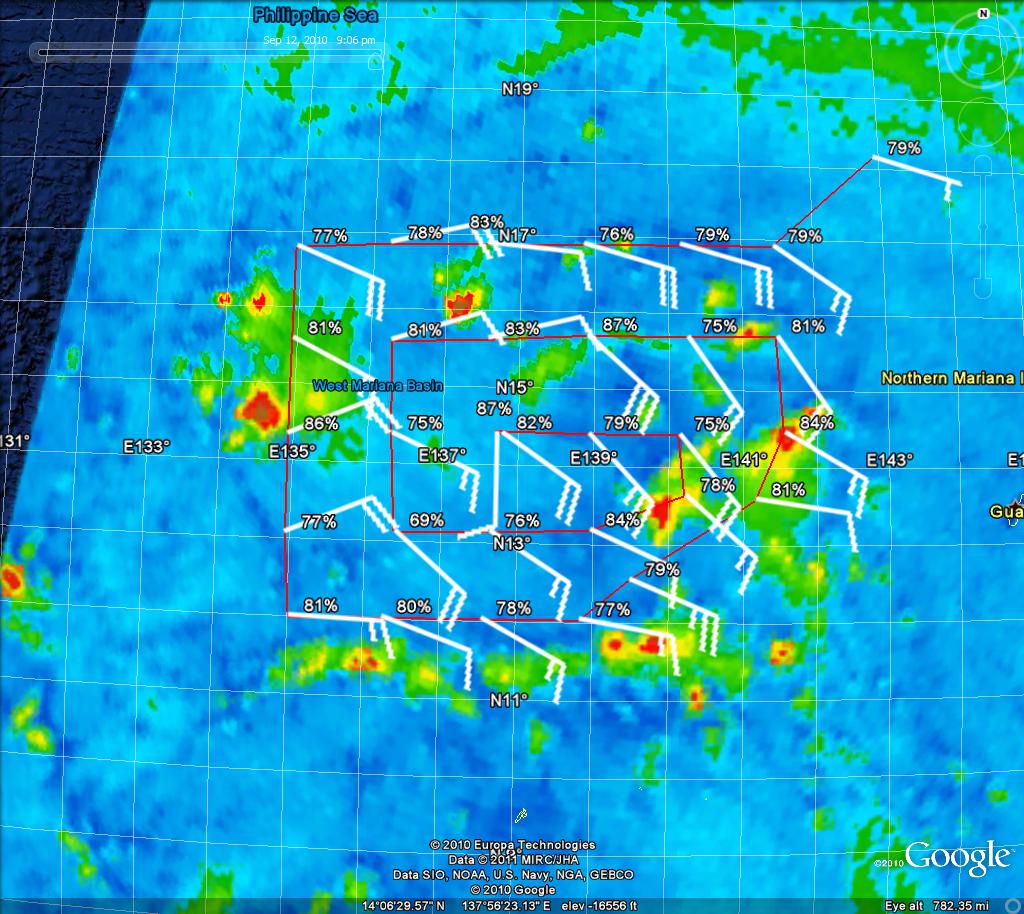 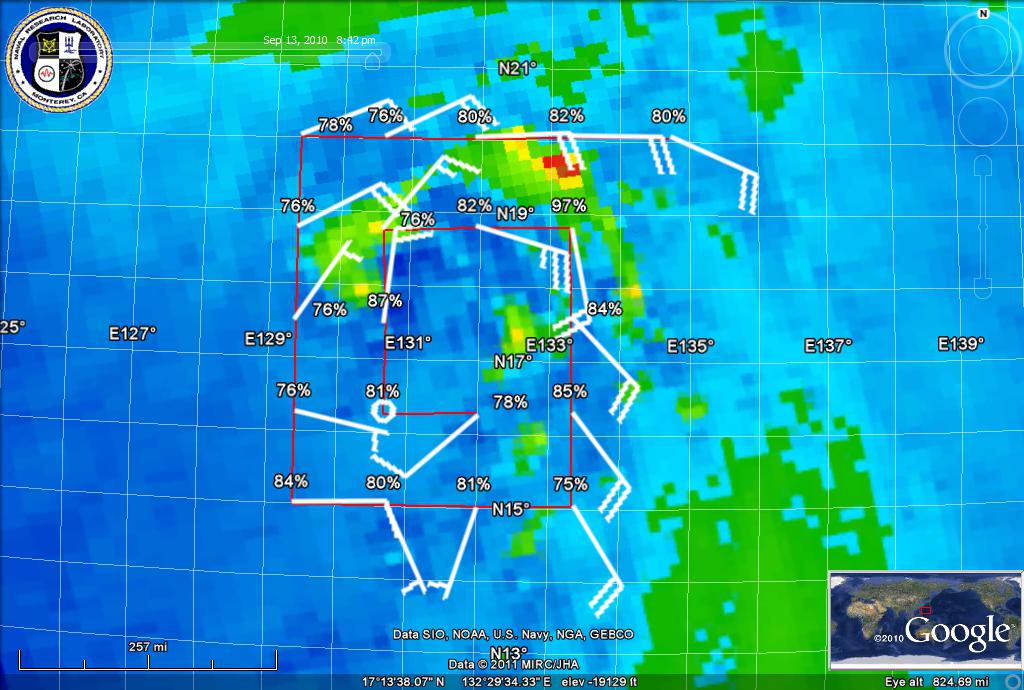 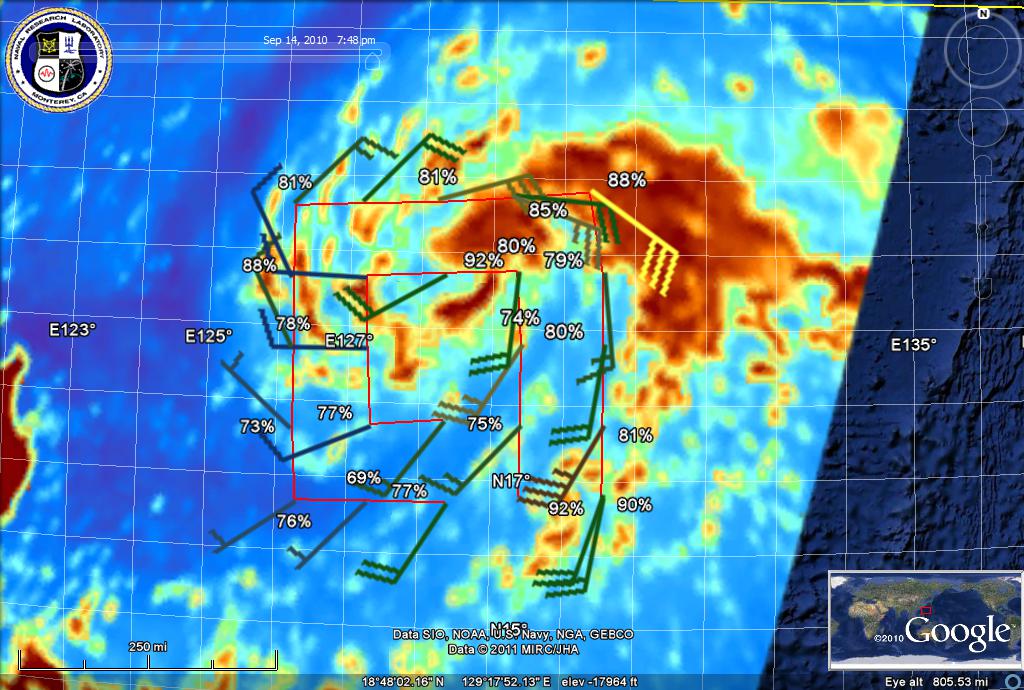 Focus on Fanapi: vertical alignment after 3 days, developing from the surface upward.
3.Sfc vortex develops over warm/cold eddies
1.Wave growth over deep D26
5.FANAPI genesis over warm eddy
700 MB 13 Sept, 2010
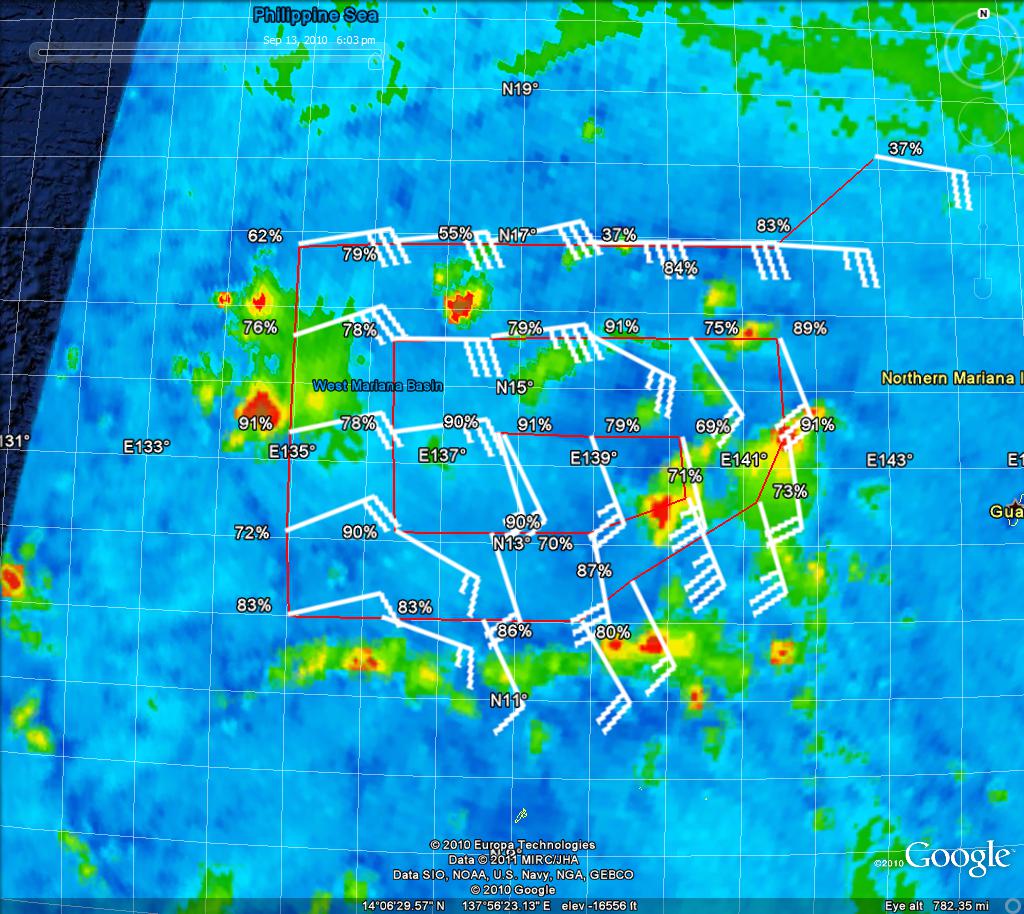 700 MB 12 Sept, 2010
4.Slow vertical development
6.Vertical development established
2.Weak wave vertical consistency
Surface 12 Sept, 2010
Surface 14 Sept, 2010
Surface 13 Sept, 2010
Day 2: Slow surface spin-up (depression 
stage) with half circulation over cold 
eddy, half over warm eddy
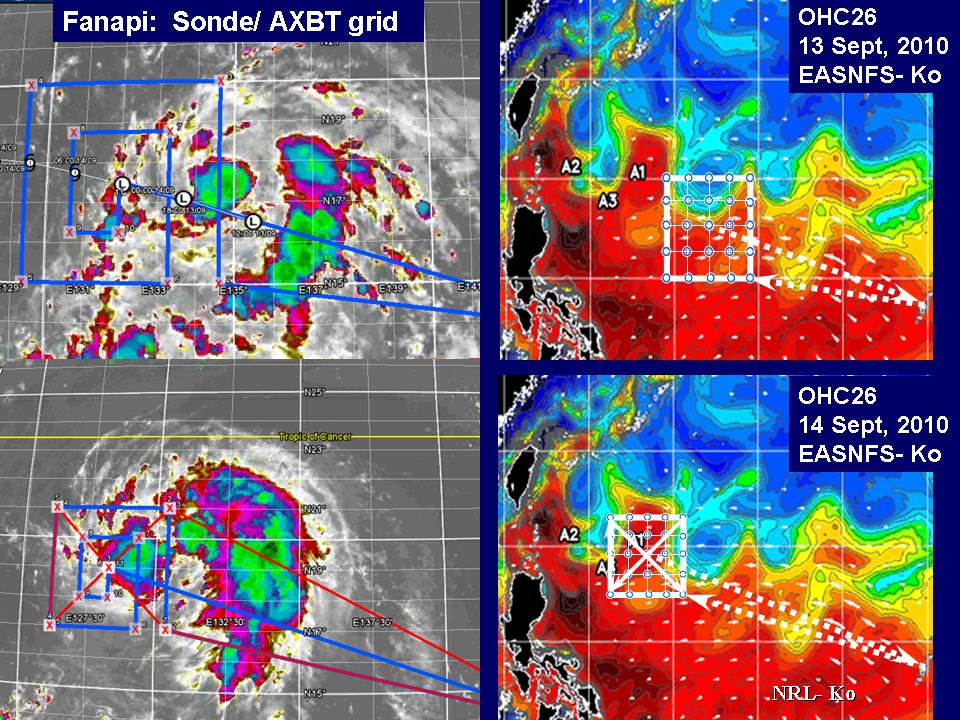 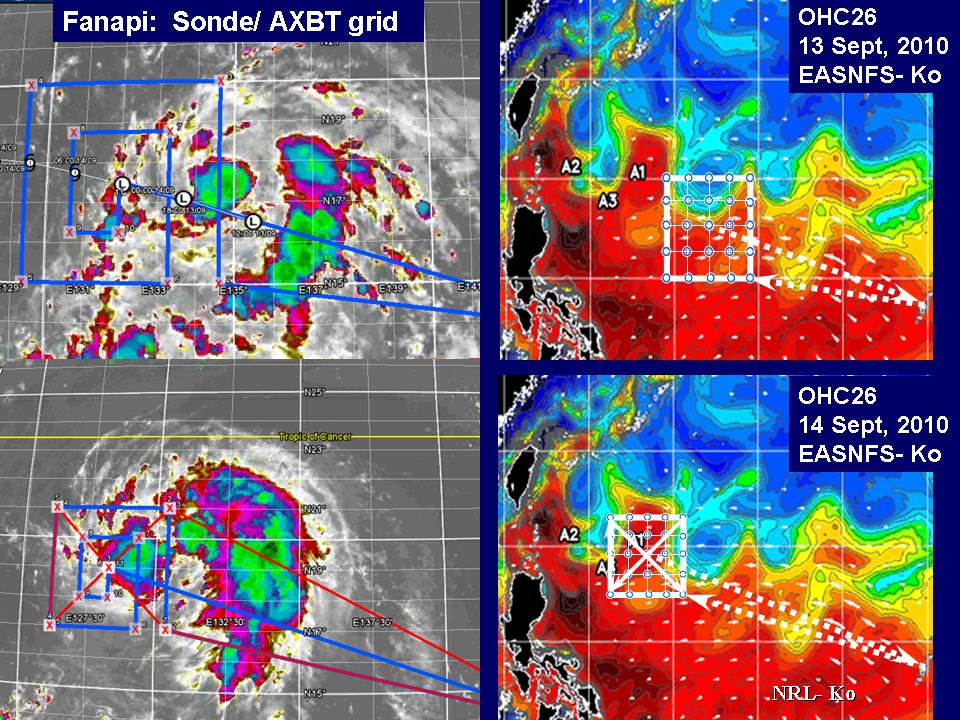 14
Day 1: Open wave, enhanced 
winds/surface flux in deep tropics  
over high heat content ocean.
13
13
12
12
1.Wave growth over deep D26
Day 3: Typhoon stage: formation, 
with slowing of storm speed over 
warm eddy, W1.
5.FANAPI genesis over warm eddy
3.Sfc vortex develops over warm/cold eddies
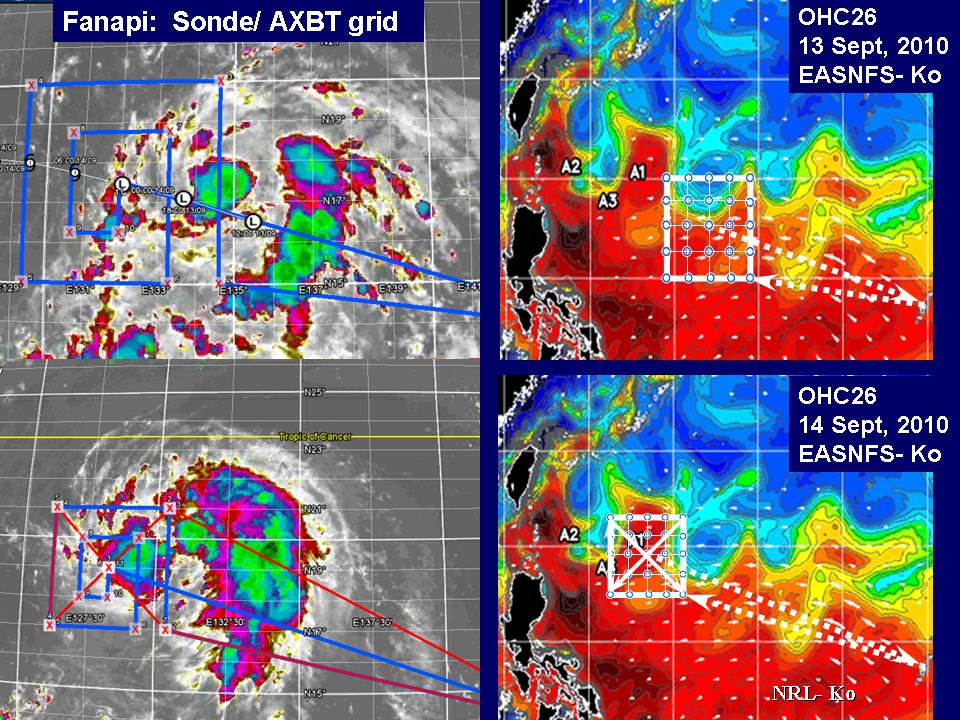 Surface processes key in Fanapi formation 
Development is bottom-up
Result is formation process highly dependent 
     on ocean eddy pattern.
14
13
TC Intensification
Relative roles of
Vertical wind shear
Upper-level environment and outflow
Ocean characteristics
TC intensity
Validation of satellite-based, automated TC intensity estimates
Comparison with manual TC intensity estimates
All things Tropical Cyclone
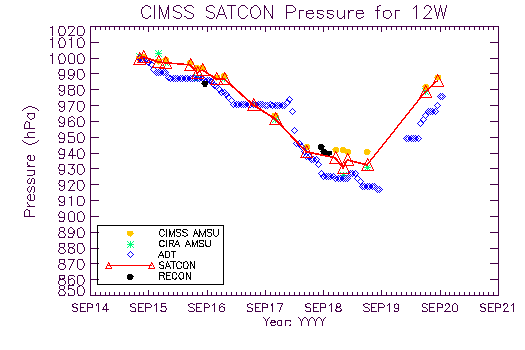 Fanapi Intensity Change
    Aircraft
    SATCON
    ADT
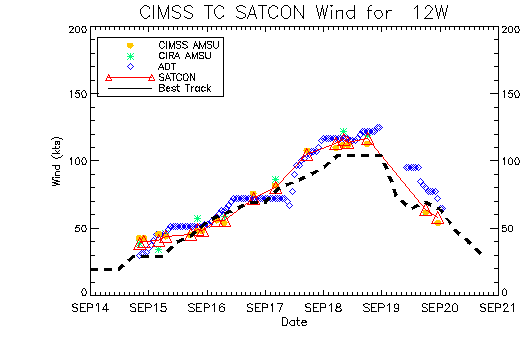 Taiwan Landfall
Cold Eddies
Warm Eddy W1
Formation: 
14 Sept, 1800 UTC
Intensification at moderate rate 
to CAT3:
25 kt/day (RI: ≥ 31 kt/day)
30 mb/day
‘Cold Wake’ formation: 
16 Sept, 1200 UTC – 18 Sept, 1800 UTC
Landfall: 
19 Sept, 0000 UTC
Cold Wake Formation
CAT 3
CAT 2
CAT 1
CAT 4
C2
C1
Flights
Typhoon Fanapi formed a ‘cold wake’ after reaching CAT 1 intensity lasting until crossing the 
Kuroshio prior to landfall 
Little impact of cold eddies or ‘cold wake’on Fanapi intensification rate. Different from Jangmi08.
WHY?